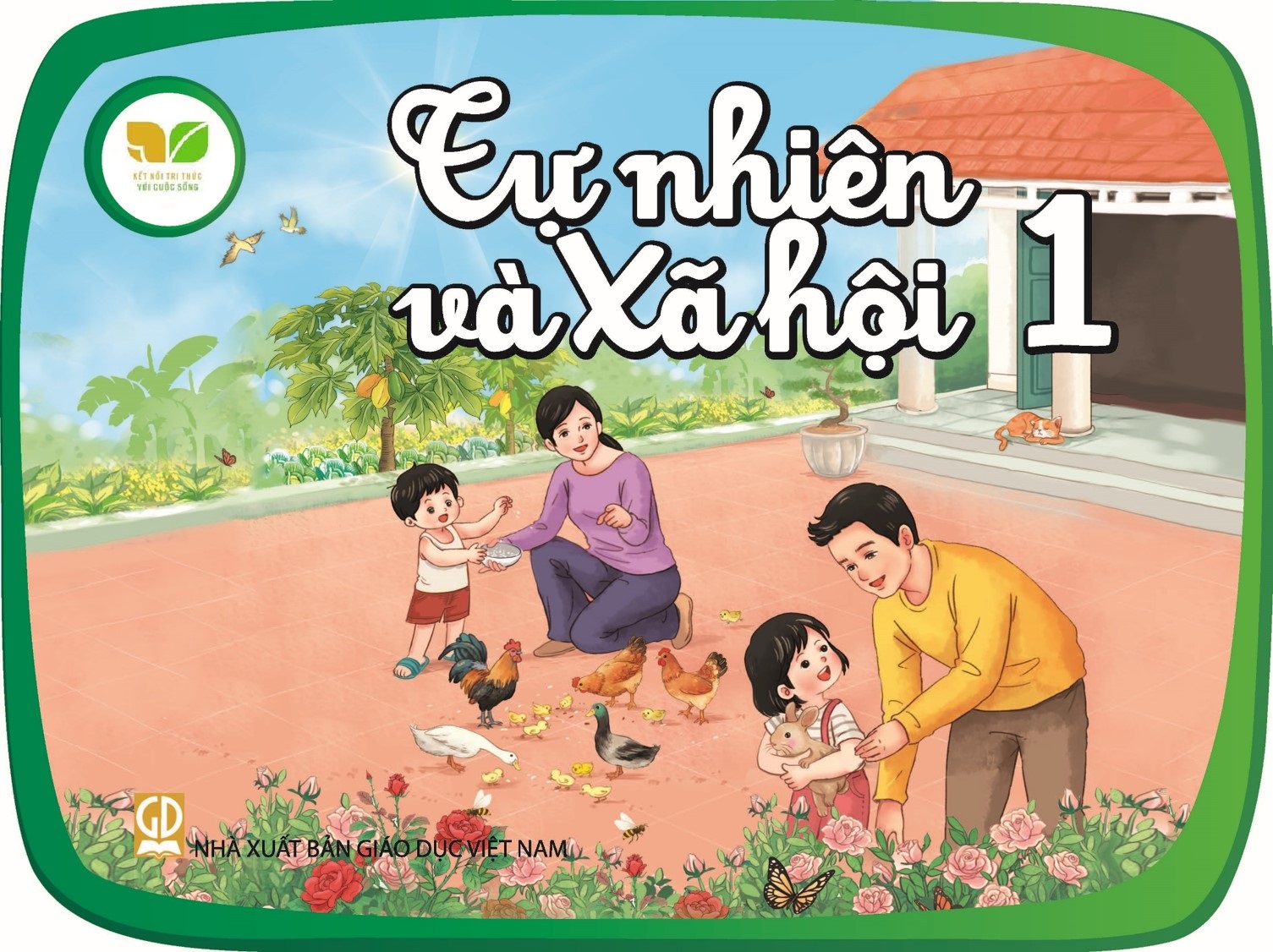 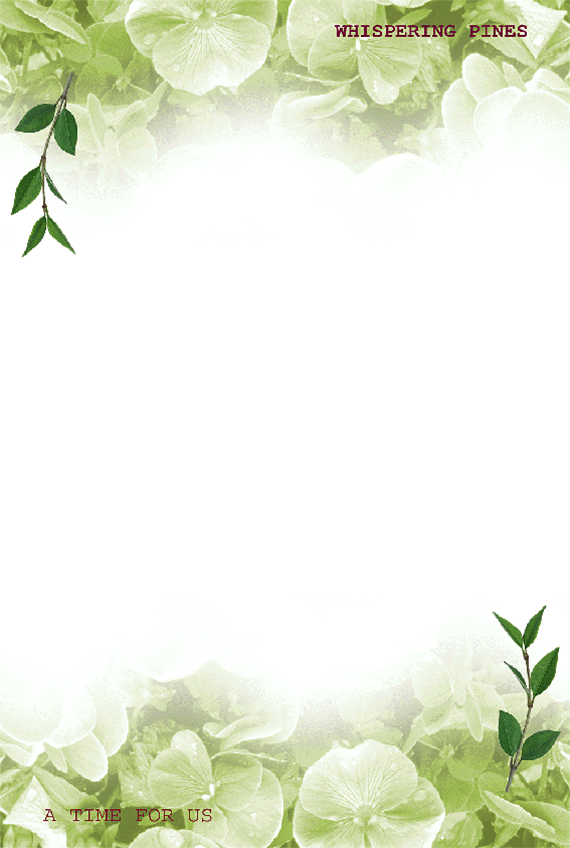 TỰ NHIÊN VÀ XÃ HỘI
Bài 7: Cùng khám phá trường học
TIẾT 2
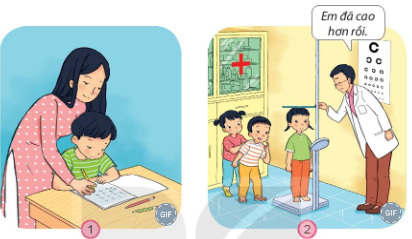 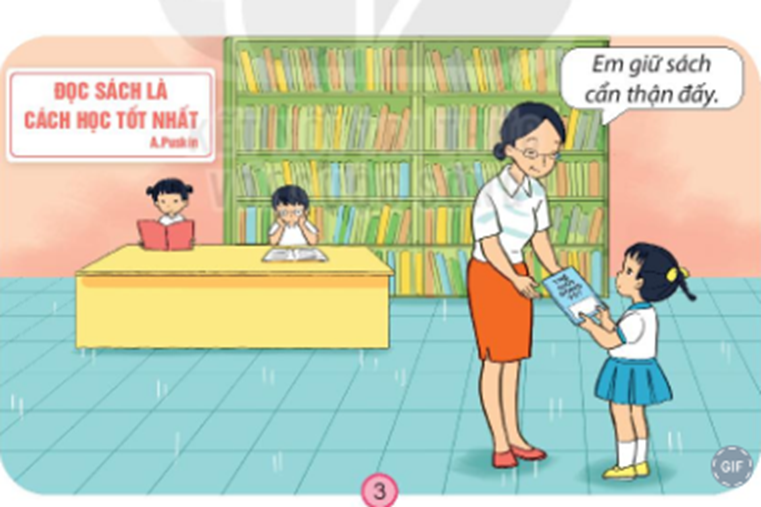 Tranh vẽ ai? 
Công việc của họ là gì?
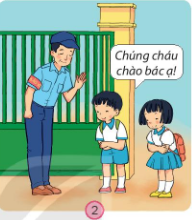 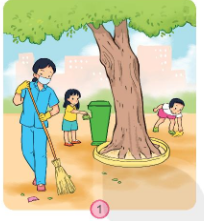 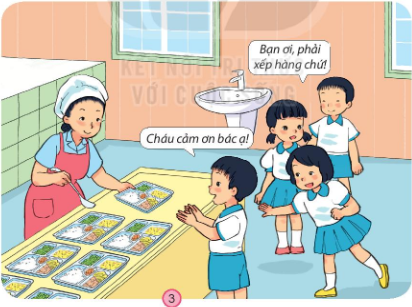 Các bạn đang làm gì?
Nếu là em , em sẽ làm gì?
!
TRÂN TRỌNG CẢM ƠN QUÝ THẦY CÔ! Kính chúc sức khỏe!
Cảm ơn các em!
Chúc các em học giỏi